Speiseröhre
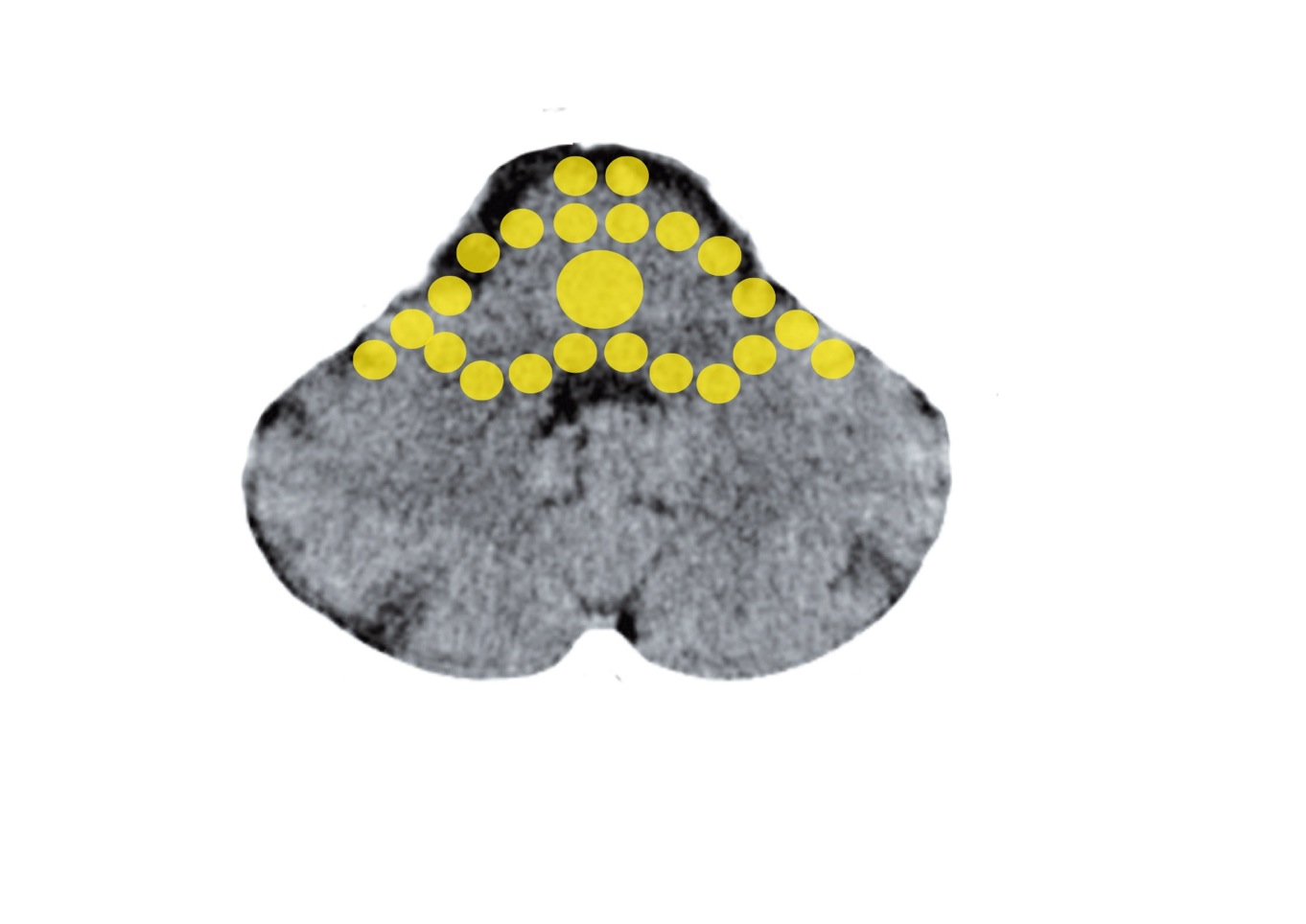 Stammhirn – Speiseröhre
Mittelohr und Tuba eustachii - Stammhirn
Speiseröhre oberes 1/3 – Großhirnrinde
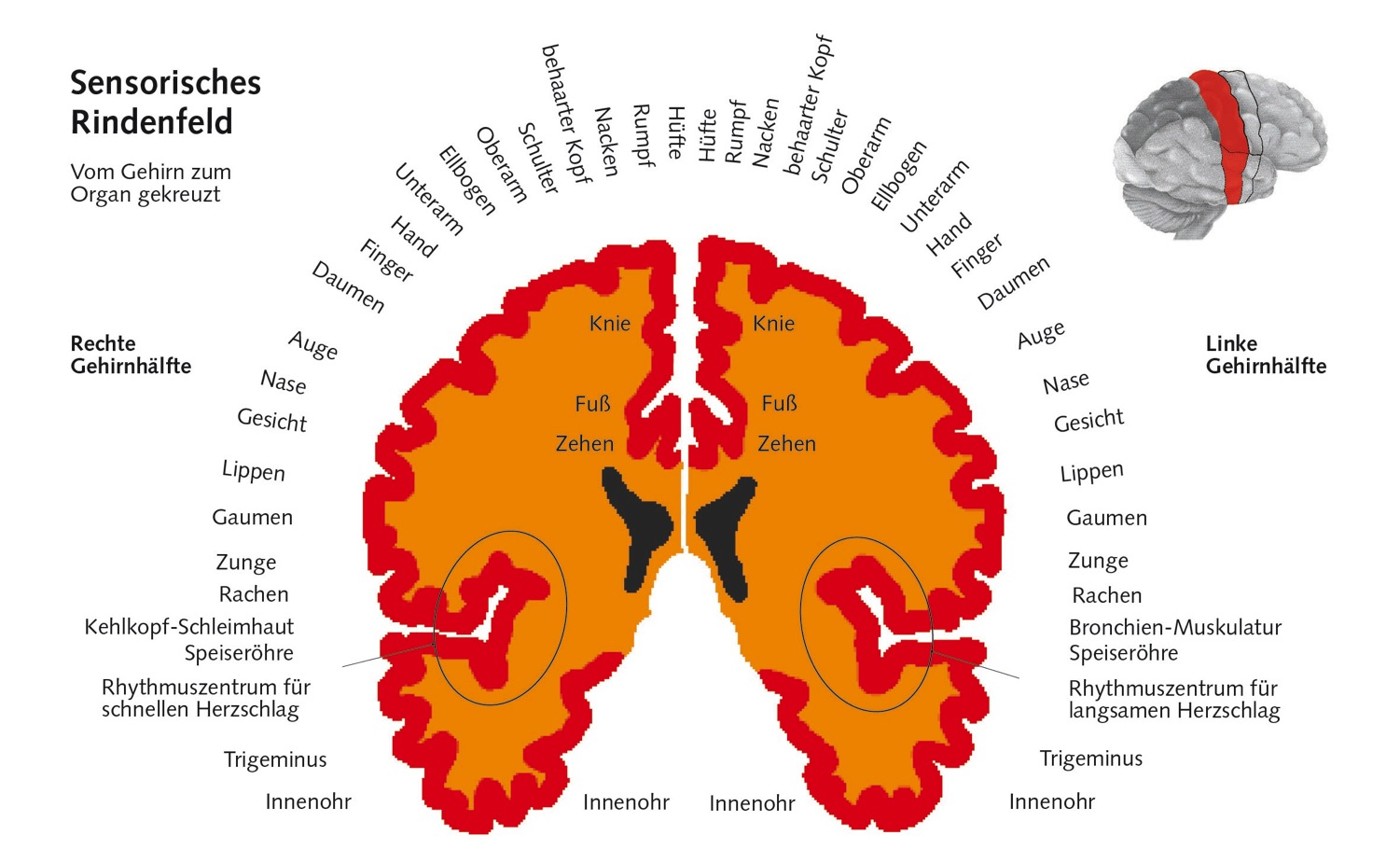 Speiseröhren-Adeno-Krebs
Speiseröhren-Verengung durch 
Reflux (Revierärger)
Candida–Pilz
Mucoraceen – Pilze